BILL Opener-Unsaturated FatKelly Riedell
2020 CED - ESSENTIAL KNOWLEDGE SYI-1.B.2. d. Lipids are nonpolar macromolecules—      i. Differences in saturation determine the structure and function of lipids. 

SP 2.C  Explain how biological concepts or processes represented visually relate to larger biological principles, concepts, processes, or theories.
STRUCTURE ~ FUNCTION
Which fatty acid tail is unsaturated?

How can you tell?

What is the relationship between unsaturated fatty acids in cell membranes and membrane fluidity in organisms that live in cold environments?
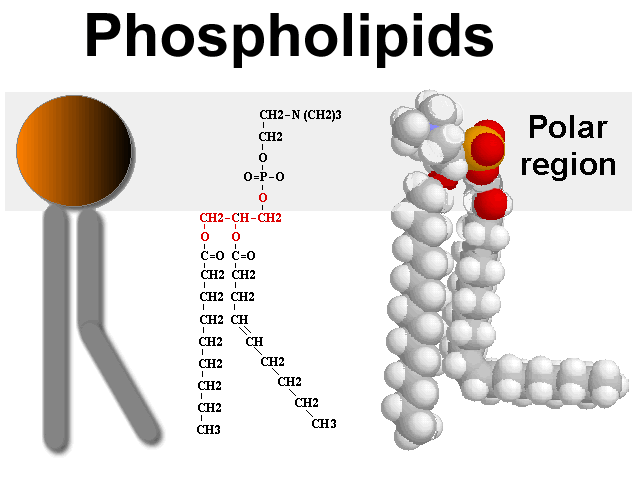 Image from: http://bioweb.wku.edu/courses/BIOL115/wyatt/Biochem/Lipid/P-lipid.gif